Природа в разное время суток.
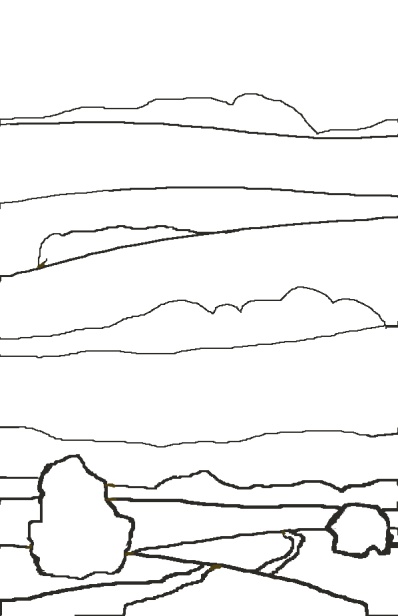 Какое значение имеет тон (насыщенность цвета) в изображении пространства пейзажа?
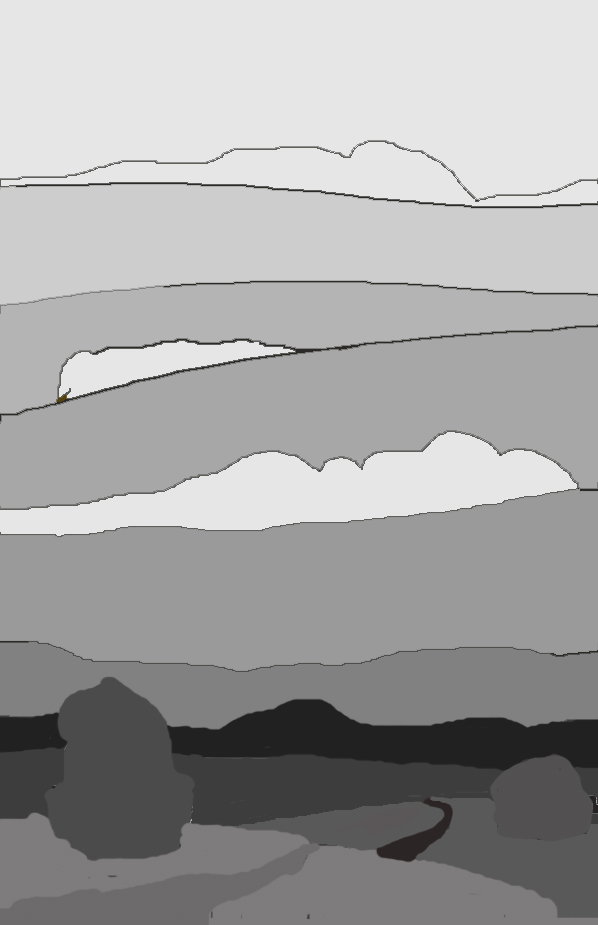 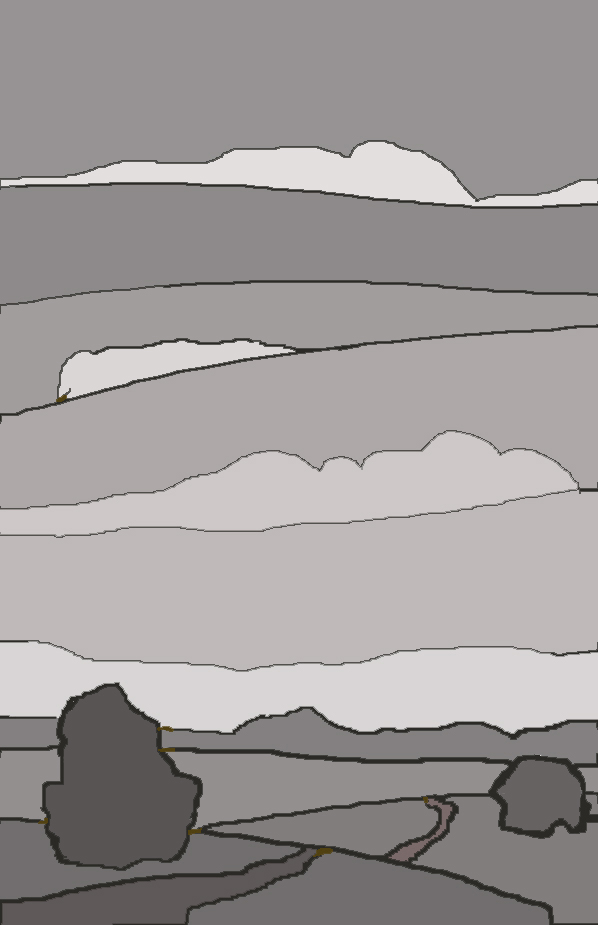 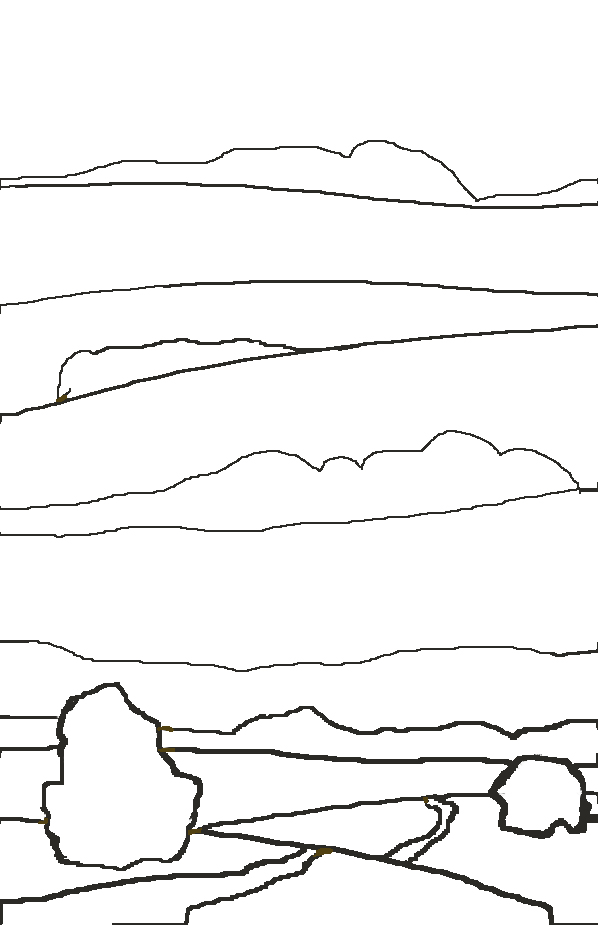 Рассмотри пейзаж.
Покажи 1-й и 2-й план.
Расскажи чем они отличаются.
1-й план - темнее, ярче.
2-й план – светлее, бледнее.
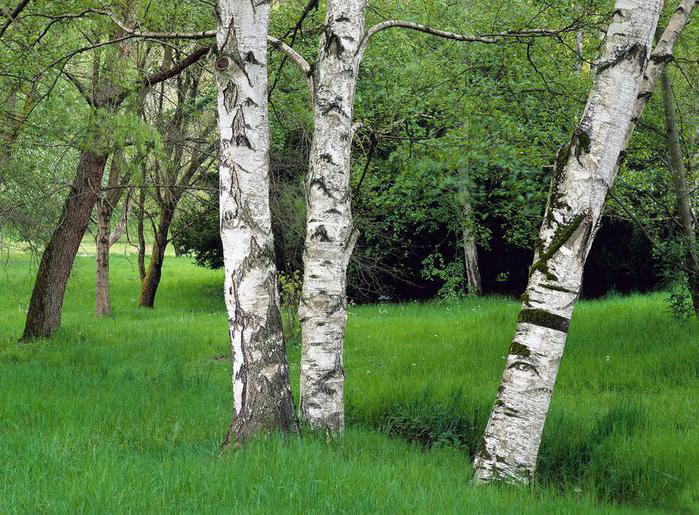 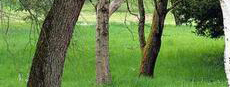 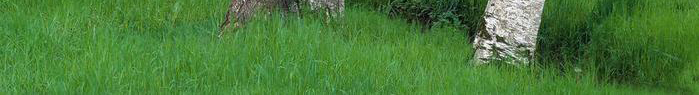 Какое значение имеет цвет в передачи состояния природы или времени суток?
Ночь.
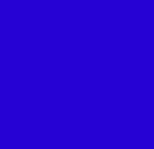 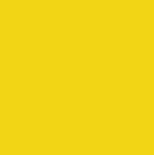 День.
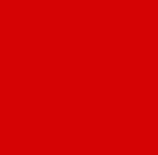 Закат.
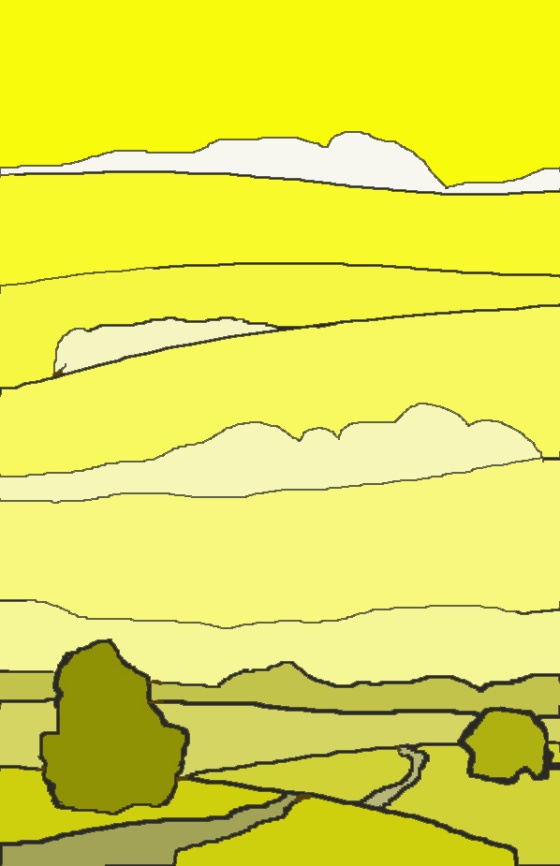 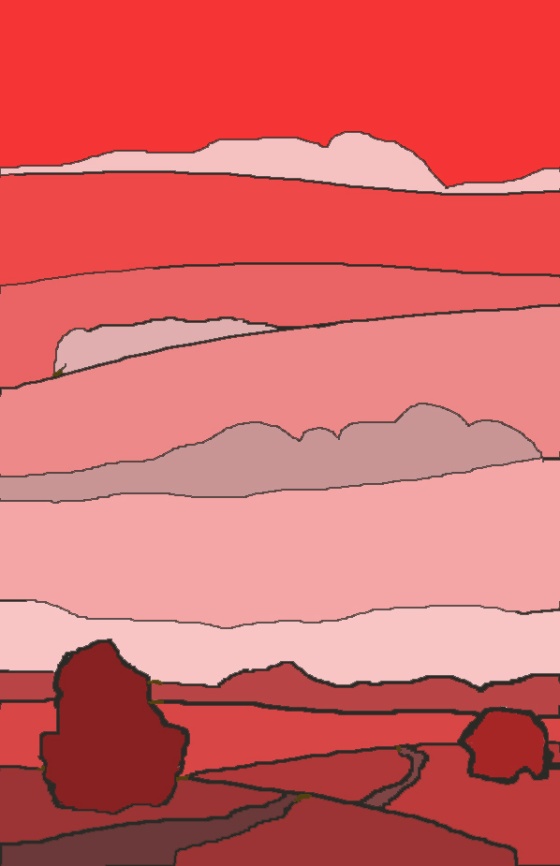 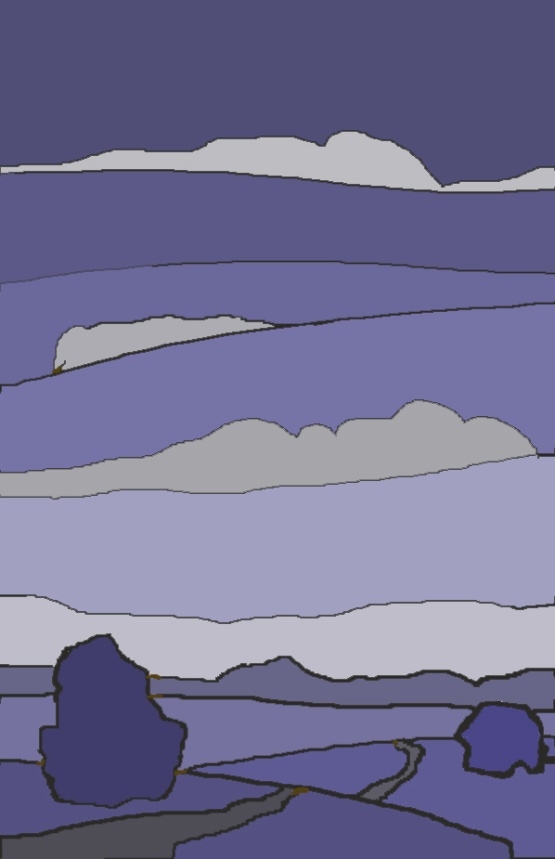 И. Левитан
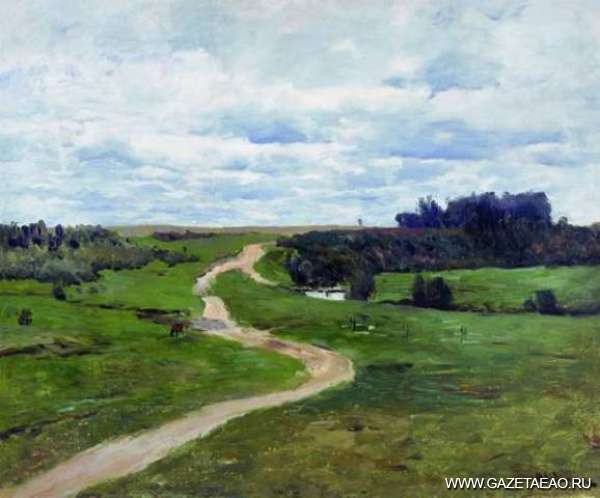 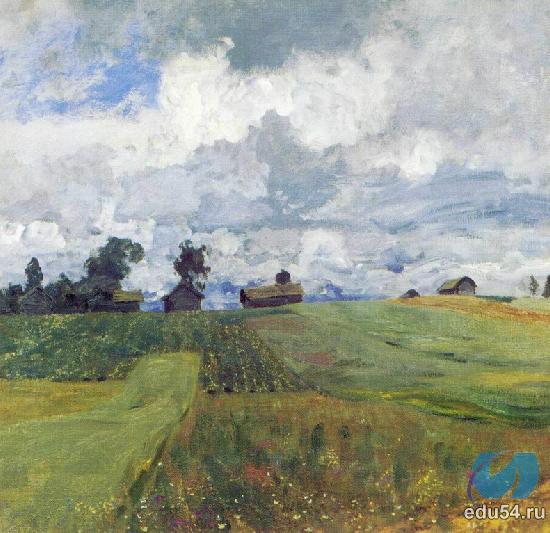